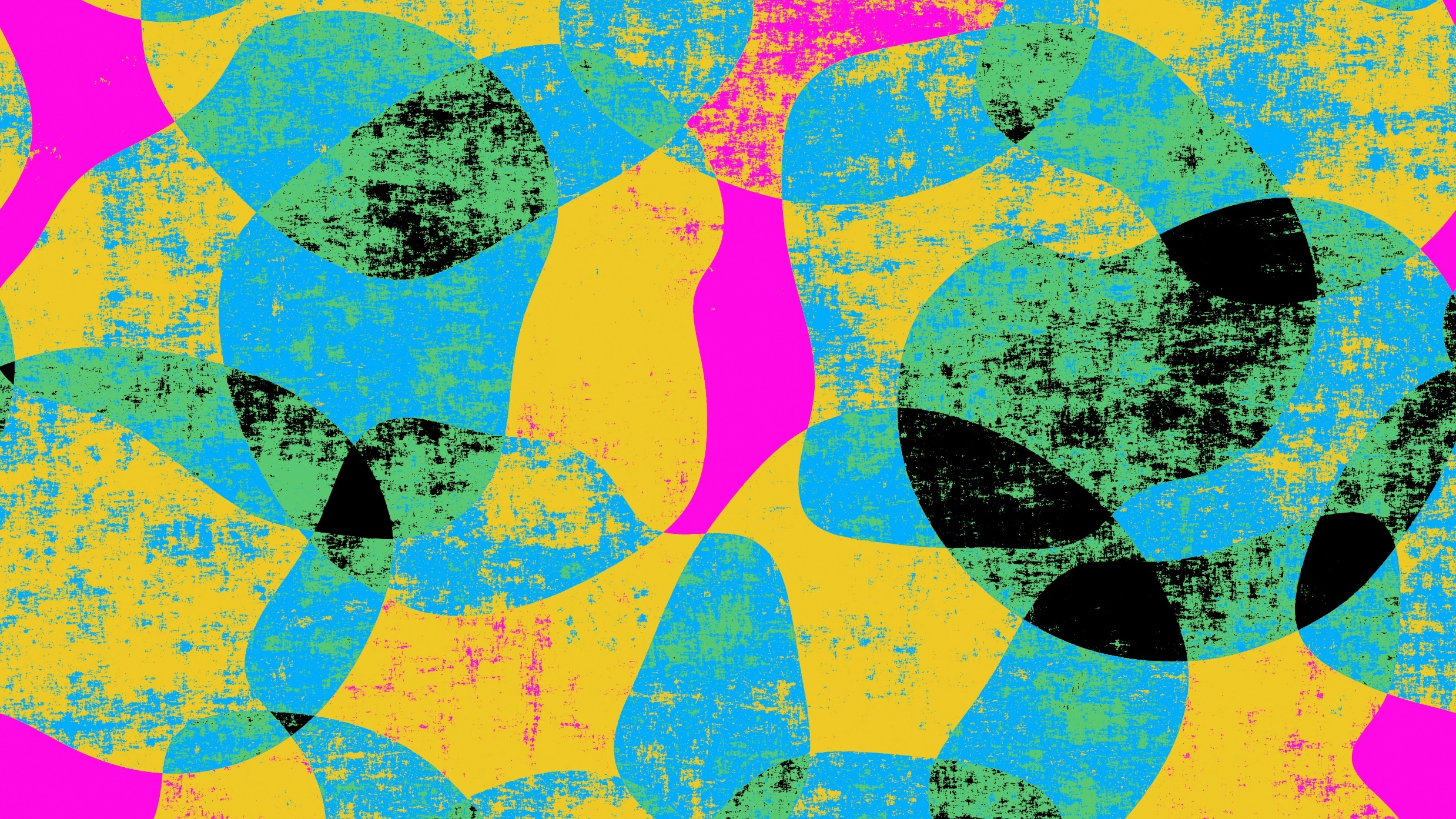 English I Pre AP with Mrs. Yeriazarian
2021-2022 
School Year
Welcome, Welcome!
Counselors,  Please share some student answers here in the chat with me!
Welcome, Welcome!
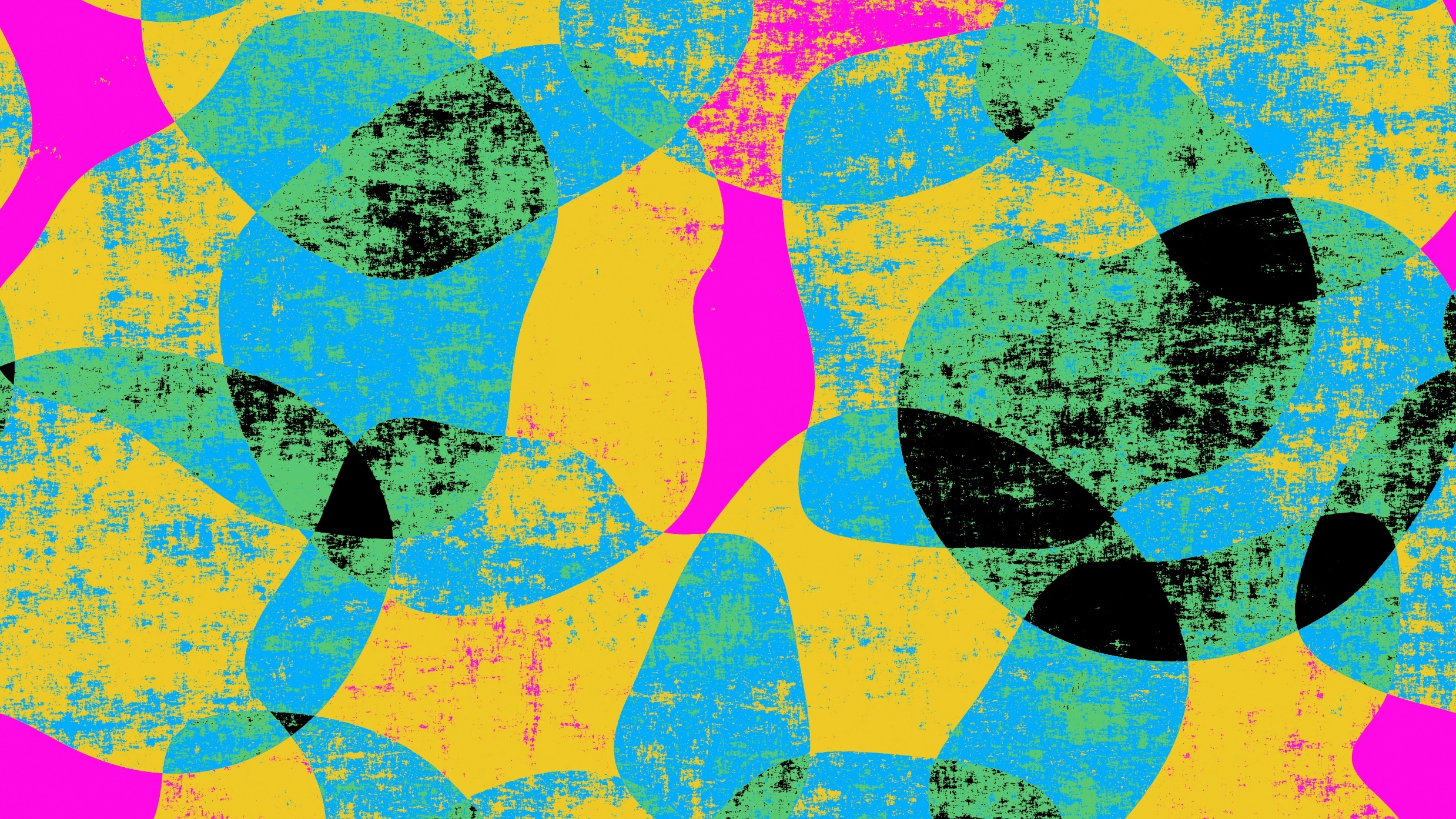 About Me
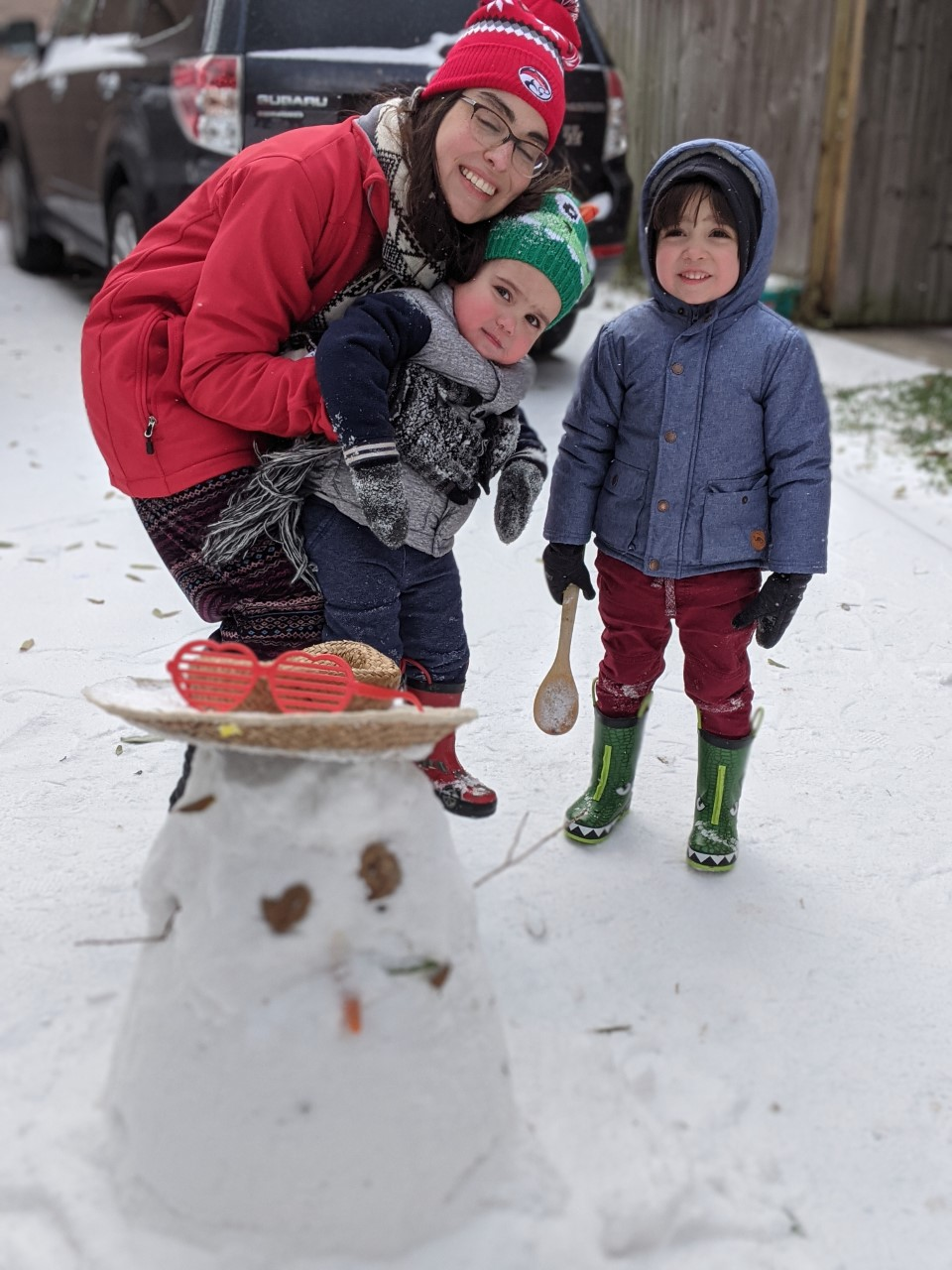 When I am here at school, I love working with my students to keep them engaged with reading and to improve their writing!  I am Editor-in-Chief for our class.  
I am also the teacher-sponsor of a reading and writing club here on campus.  We will participate in Name That Book this year!
When I am at home, I mainly focus on taking care of my family.  I have a husband and two very busy toddlers that fill my days with fun and learning. 
If I have free-time, I love going to book club and taking care of my garden- yes, it was a quarantine hobby.
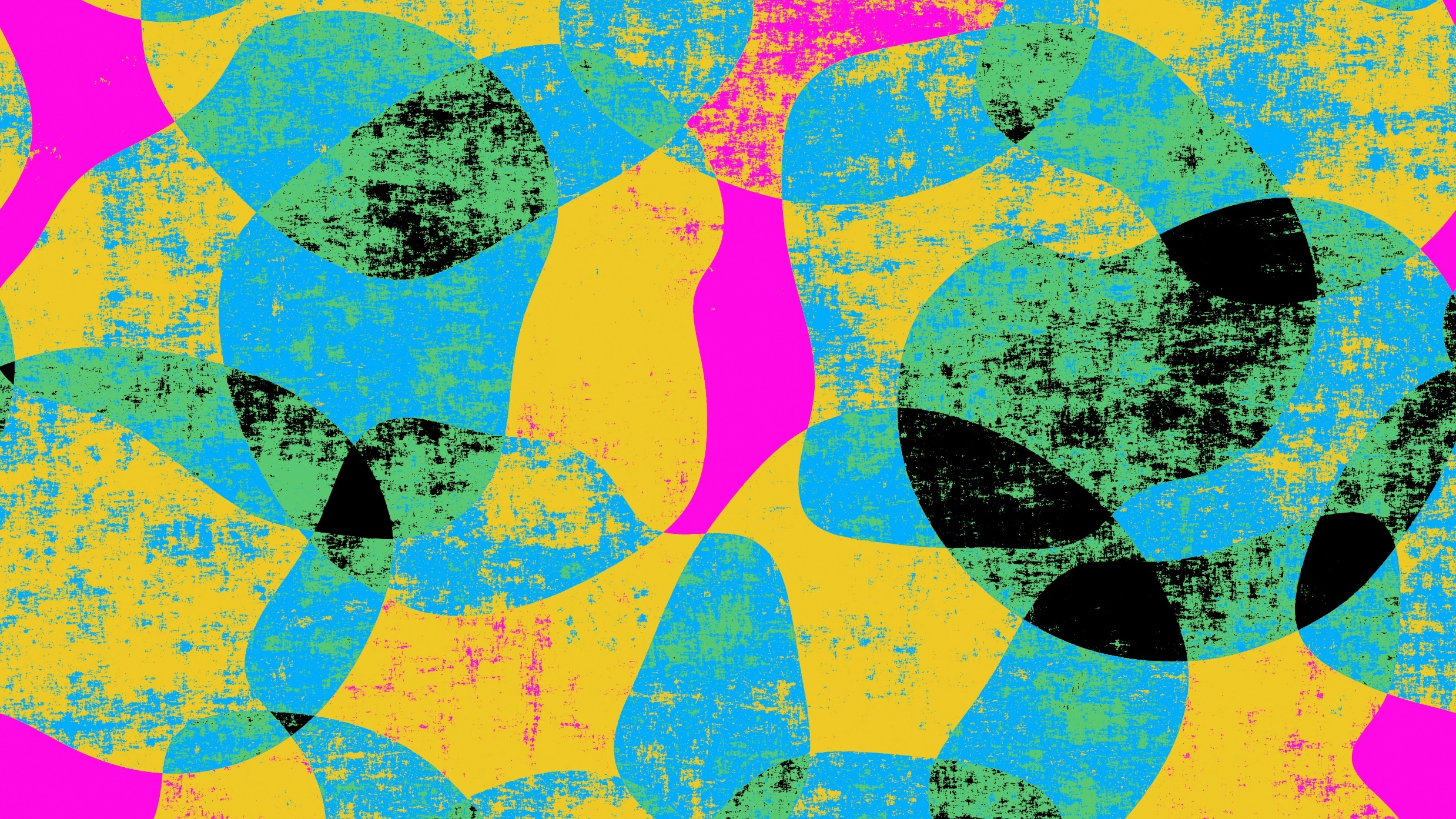 What will this year look like?
Warning:  Mrs. Y loves teaching grammar!
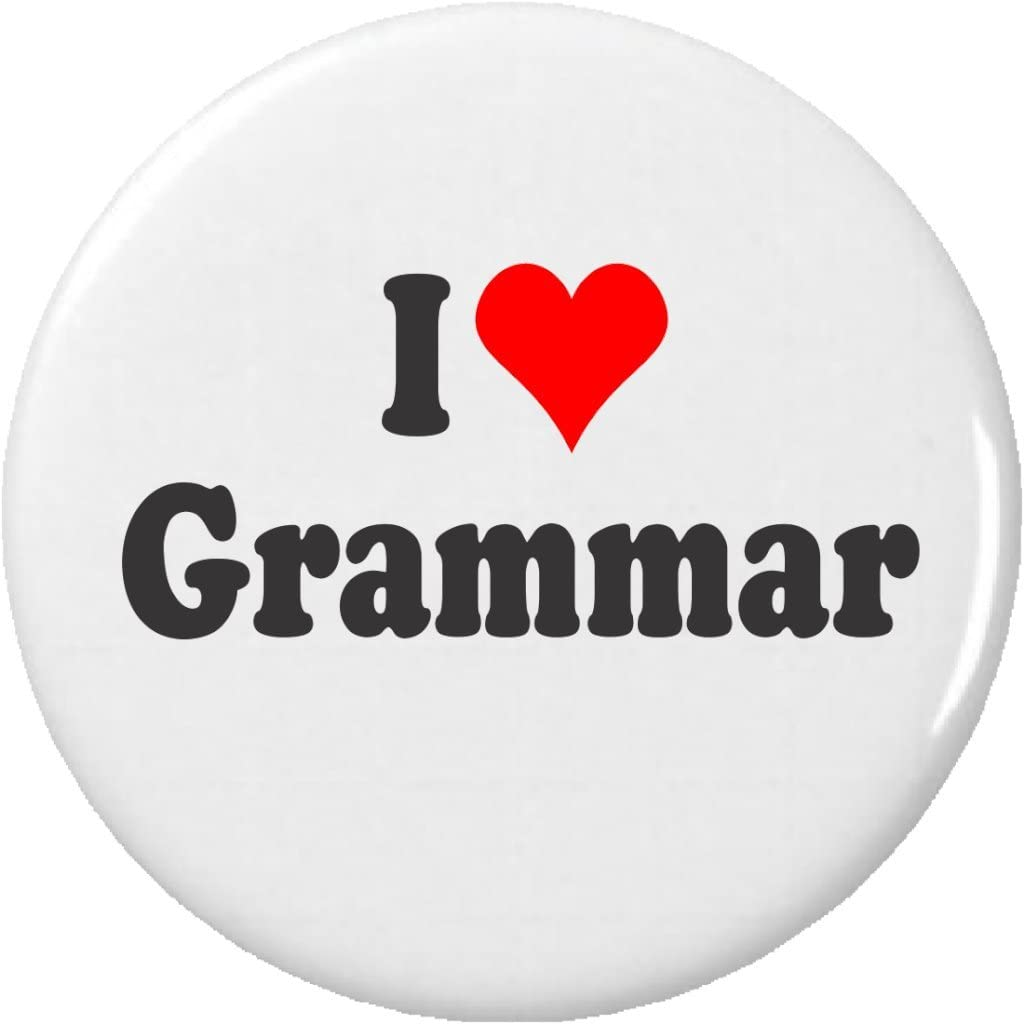 We will write in class a lot.  We will write a major essay that is at least one page long once every six weeks.  
Sadly, we will not have a lot of time to focus on writing creatively.  Instead, I will focus on preparing you for the AP test, STAAR test, and the types of essays you may be asked to write in college.  
Helping students grow as writers is the best part of my job because every student can improve when it comes to writing.
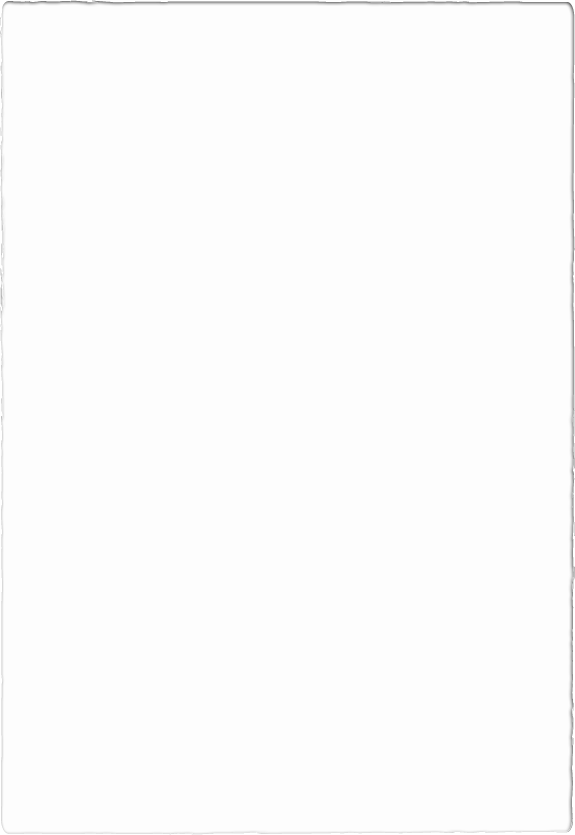 Insert cheesy quote about reading here!
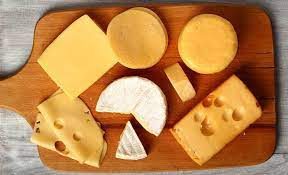 I’d love to hear what cheesy quotes you know about reading!  One of my favorite quotes is, “Readers are leaders.”  
Camp Counselors, please share student responses in the chat!!  
I believe every positive quote about the importance of reading because honestly,  I can not imagine what my life would have been like if I wasn’t a proficient reader.
We will be reading this year.  I have a few titles in mind, but I am waiting until we start to work together to finalize my choices.
I am thinking that we will read:  
	The Joy Luck Club by Amy Tan
			The Odyssey by Homer
					Dracula by Bram Stoker 
							American Born Chinese by Gene Luen Yang
									Romeo and Juliet by William Shakespeare 
											a variety of short stories and poems
										 			books of your choosing for literature circles
For the most part, books will be provided for you.You may purchase personal copies if you’d like to write in your book.  There may be one or two titles that I will ask you to purchase, but I will give you at least a month of notice ahead of time, and we will provide books for students who cannot afford them.
Testing
STAAR EOC English I Test
This test is normally administered in late March or early April.  
It consists of a reading section, revising and editing section, and an essay.
PSAT
This test is normally administered in late October.
It will consist of a reading section, a grammar section, and a math section.
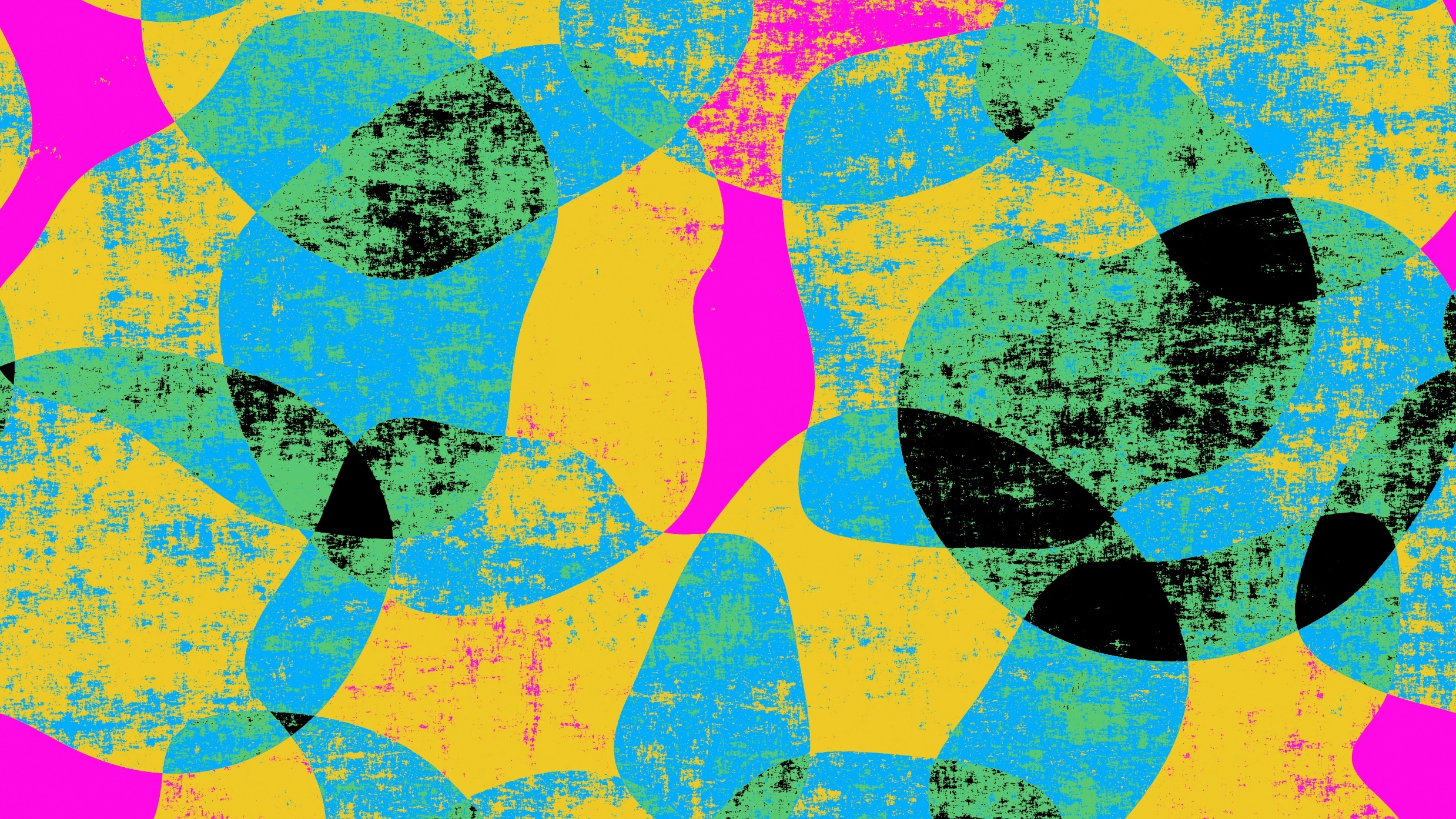 What can you do to get ready for my class?
READ
Did you know. . .
Reading reduces stress by 68 percent .

Children learn 4,000 to 12,000 words per year through reading

Read 20 minutes a day, and you’ll read 1,800,000 words per year.

Children who read 1,000,000 words a year are in the top two percent of reading achievement.
READ
If you are a current HISD student, you should have access to the HUB>Digital Resources>Language Arts>MackinVia and Houston Public Library 
Every student can go to Houston Public Library: https://halan.sdp.sirsi.net/client/en_US/hou/search/results?qu=digital%20resources  where they have online resources like e-books, audiobooks, and programs that may interest you.  
For example: An hour with New York Best Times Selling author Jason Reynolds on June 26th.
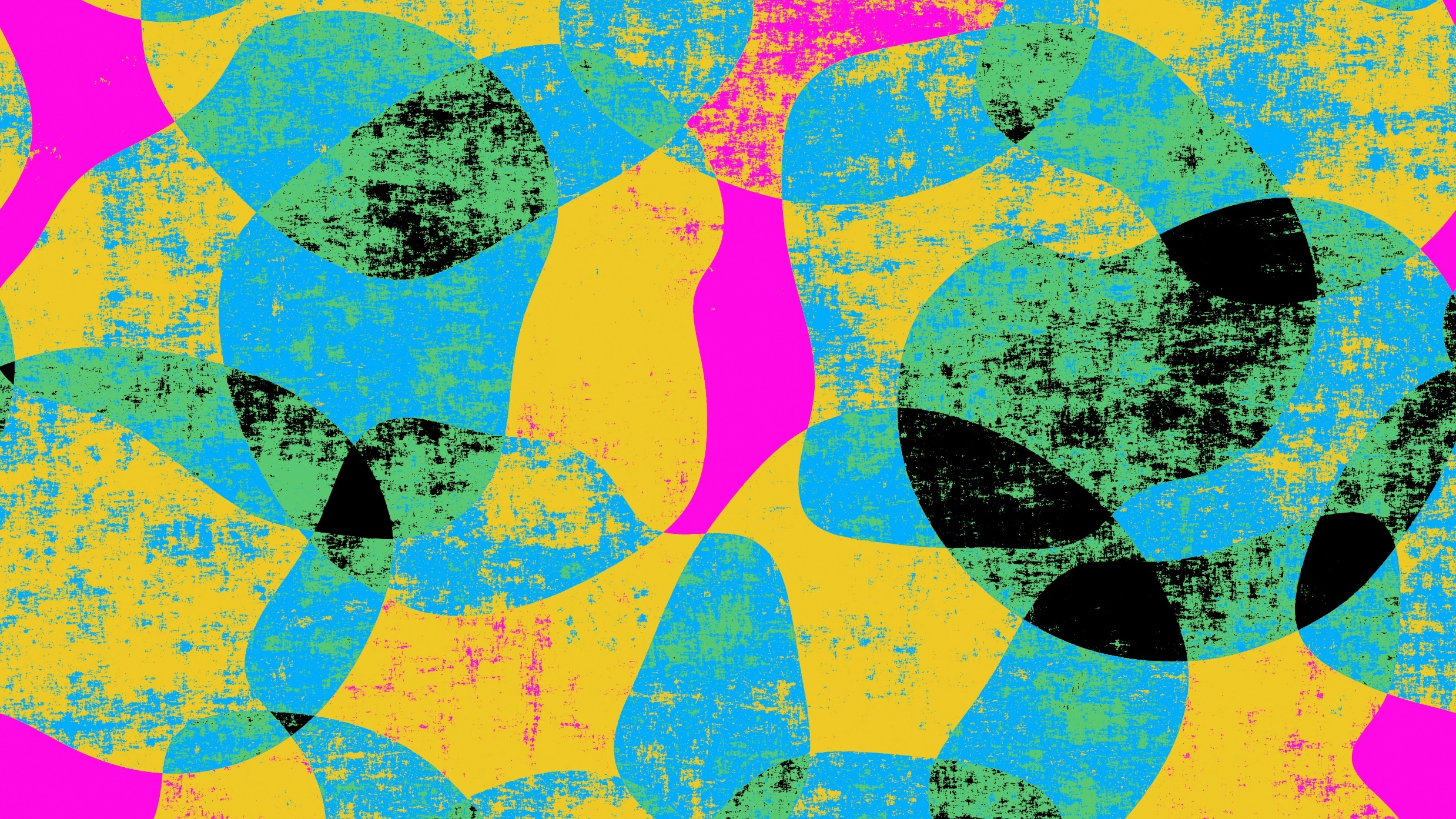 Summer Reading
The Hot Zone 
by Richard Preston
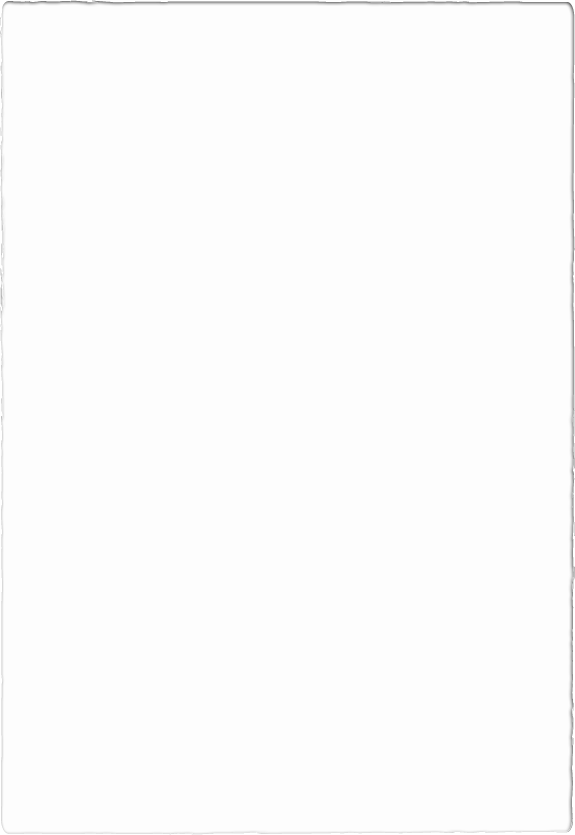 Here is what The Hot Zone is all about:
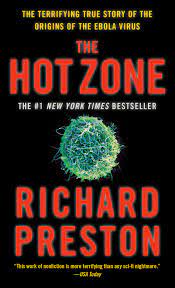 https://www.youtube.com/watch?v=6YxNYnHTxAg
Why are we reading The Hot Zone?
The Hot Zone is a non-fiction book about the Ebola virus and how it is spread.  This book was selected because it fulfills the school’s mission to teach students a global perspective, and it is in alignment with the objectives of your science, AP Human Geography, and English I Pre-AP class.  
Also, in terms of difficulty this book is written at a Lexile level of a 1000.  That is equivalent to a 7th grade reading level.  Now,  this Lexile level is a general average about the vocabulary in the book.  There are some parts of the book that may require more time/attention to understand because of the scientific nature of the text.
Mrs. Y’s take on The Hot Zone
When will you get your book?
Congrats!  We have purchased a copy of the book each all of you!  You will get it by the end of Phoenix Camp.  If you are at home, don’t worry- we are arranging a pick-up as we speak.  
But, if you need another copy/can’t pick your book there is a free copy you can see here: http://1.droppdf.com/files/fr1vP/the-hot-zone-richard-preston.pdf  
You can also find it for free online by going to Google and typing in The Hot Zone pdf.  The first link should open.  You don’t/shouldn’t download it because I can’t verify it is not going to crash your computer.
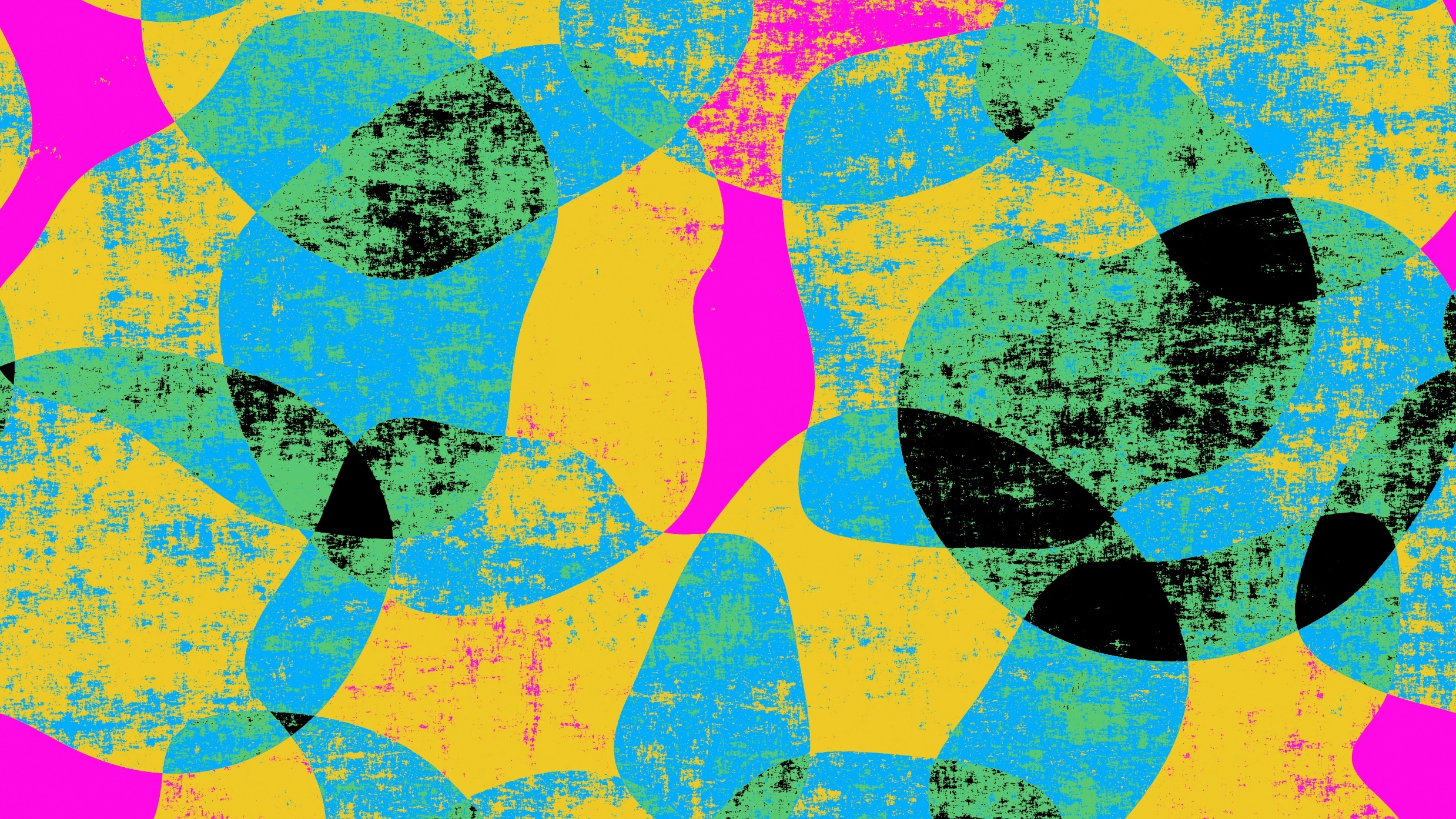 Group Activity
In-Class Literature Scavenger Hunt
Camp Counselors, can you please open up the document that I send in the chat of Microsoft Teams. Okay, let’s set a timer for 2 minutes for you to individually brainstorm your own answers for each question!
After the 2 minutes, as a team I’d like you to go down the list and give as many answers as you can for each question. Set a timer for 15 minutes. Now can the Camp Counselors please type in the answer/names on he document?  Please, share your document in the chat with me once you have all shared.